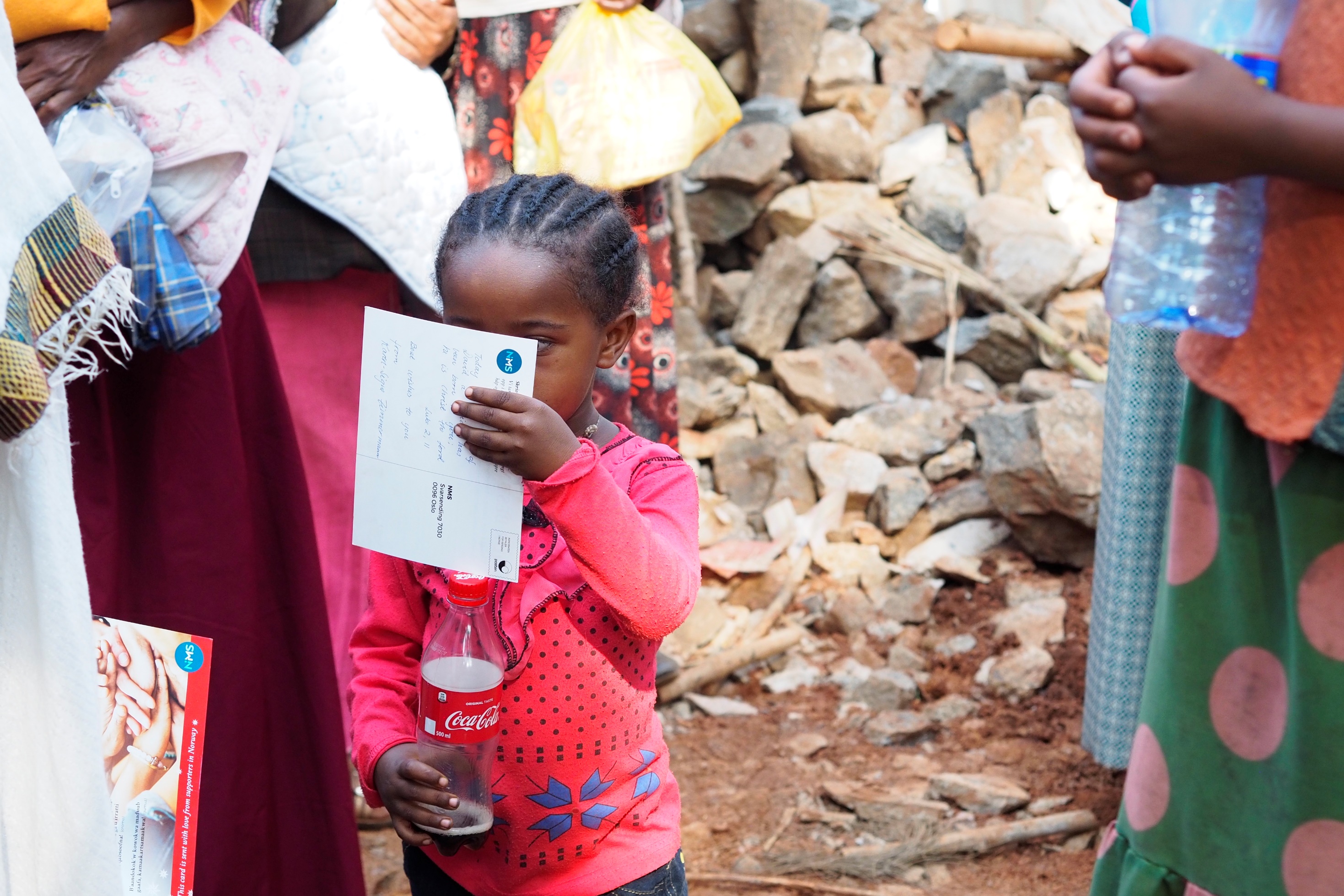 Misjonsavtale Etiopia
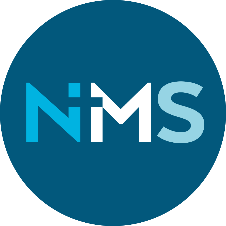 Foto: Dag Rune Sameien
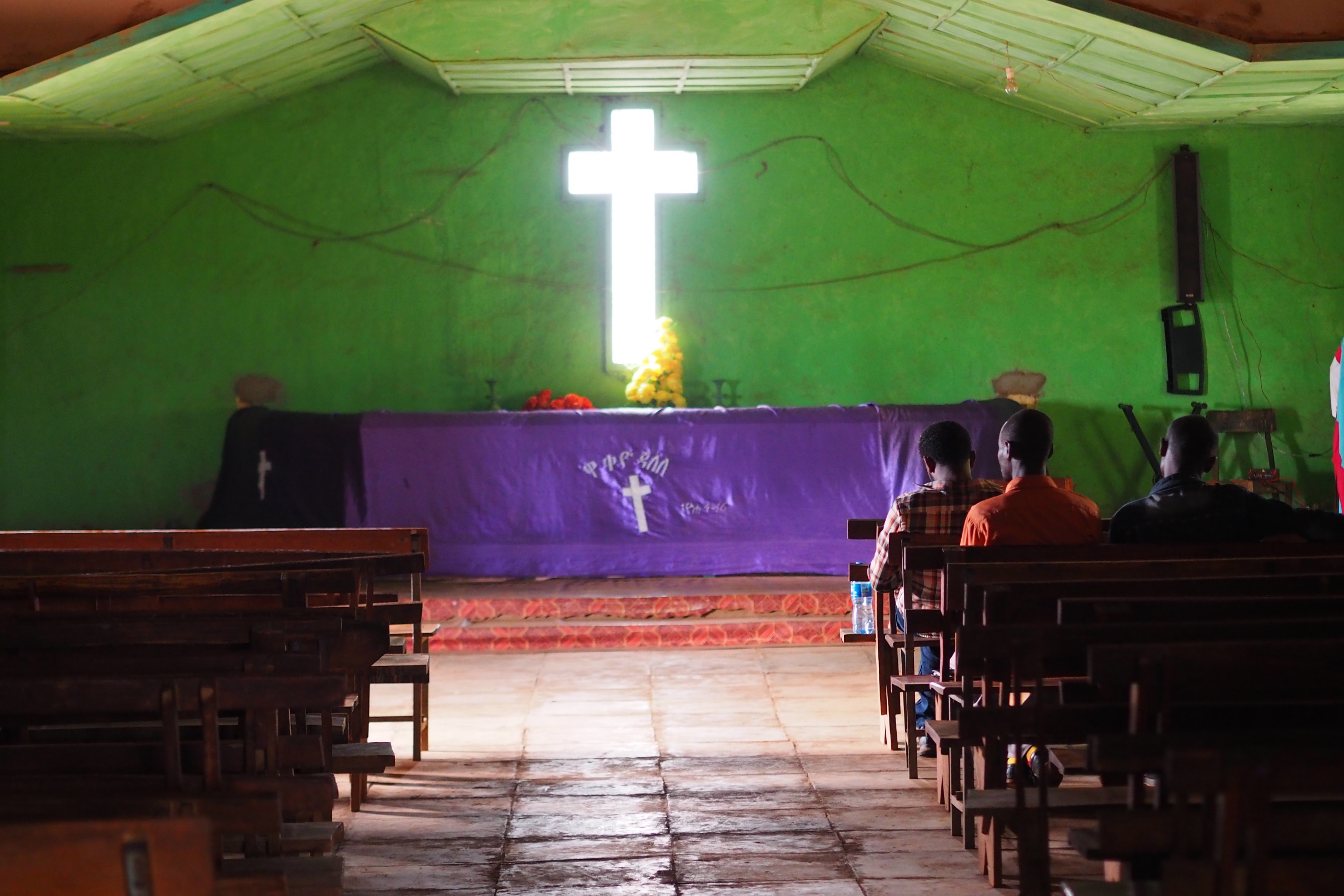 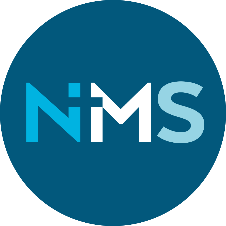 Arbeidet består i:

Bekjempelse av skadelige tradisjoner

Arbeidet blant sårbare folkegrupper

Landbruk, matsikkerhet og miljø

Å gjøre Jesus kjent

Kvinners situasjon
Foto: Dag Rune Sameien
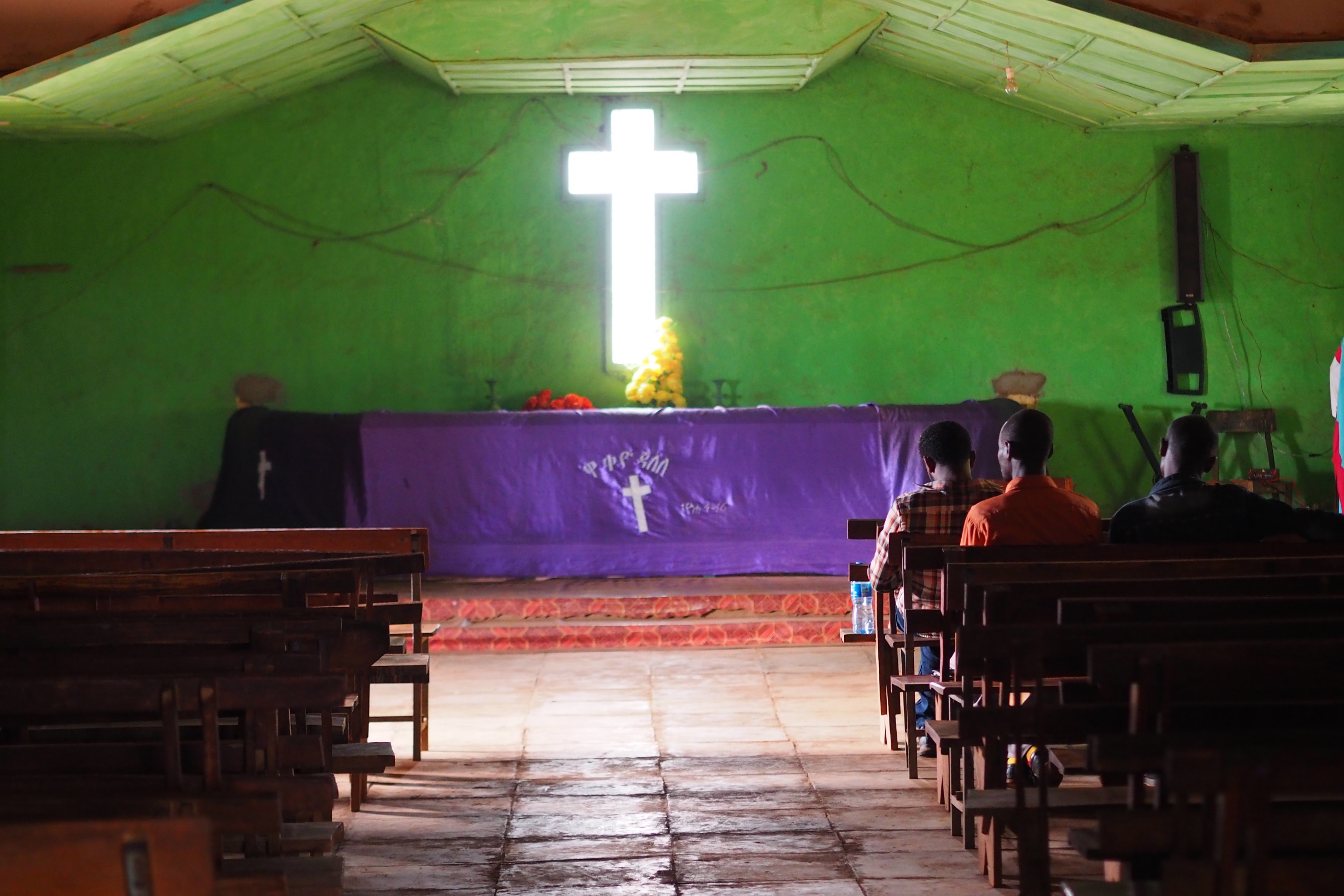 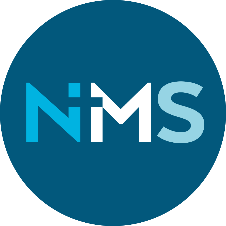 Arbeidet består i:

Bekjempelse av skadelige tradisjoner

Arbeidet blant sårbare folkegrupper

Landbruk, matsikkerhet og miljø

Å gjøre Jesus kjent

Kvinners situasjon
Foto: Dag Rune Sameien
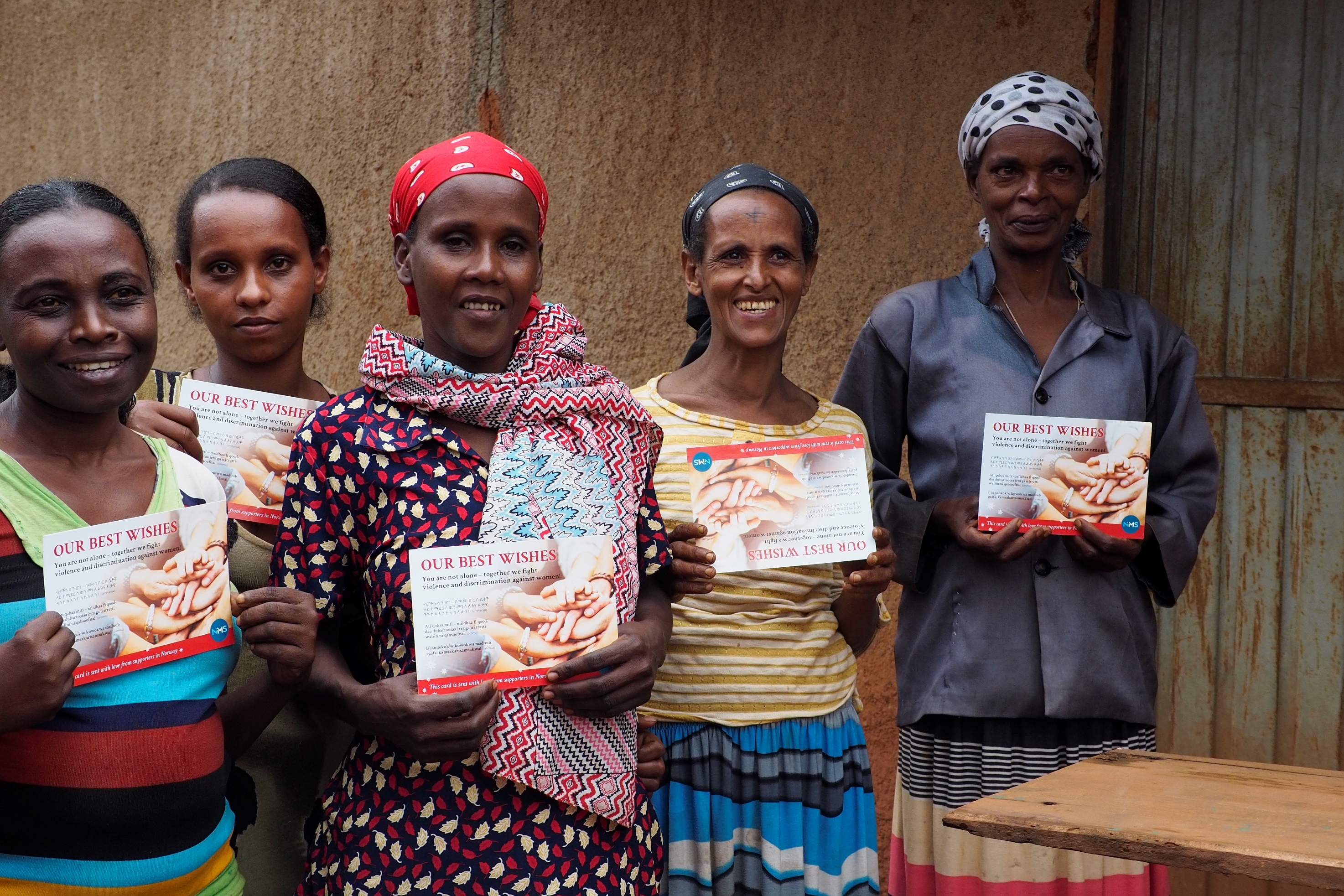 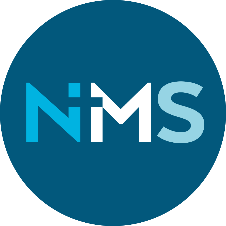 Selvhjelpsgrupper for kvinner utgjør en viktig plattform for å lære mer om egen posisjon i samfunnet, og sine rettigheter.
Foto: Dag Rune Sameien
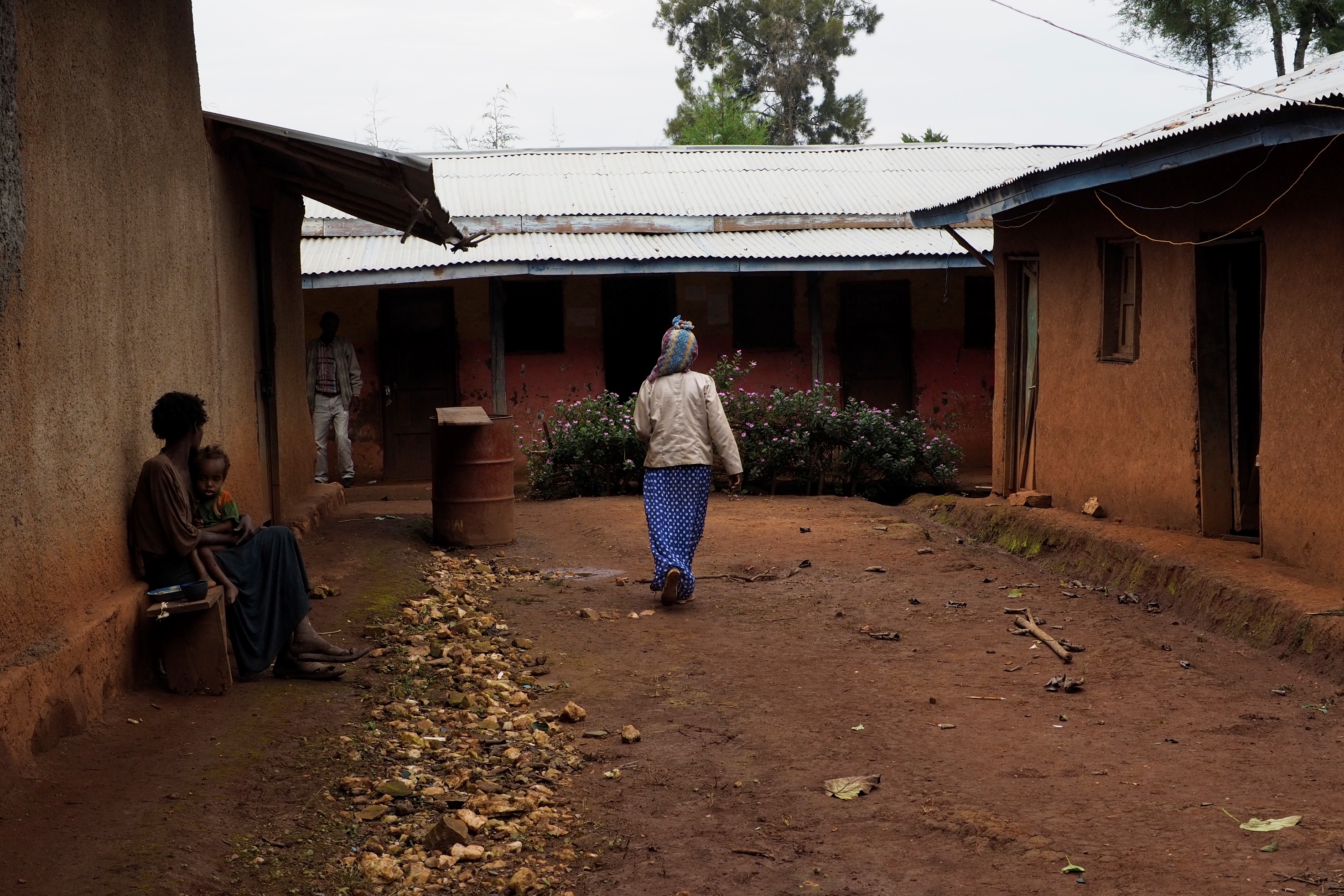 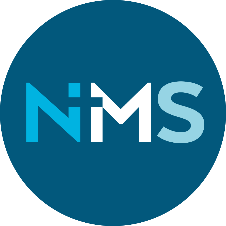 En kvinnes kraft til 
å kreve sin kaffe
Foto: Dag Rune Sameien
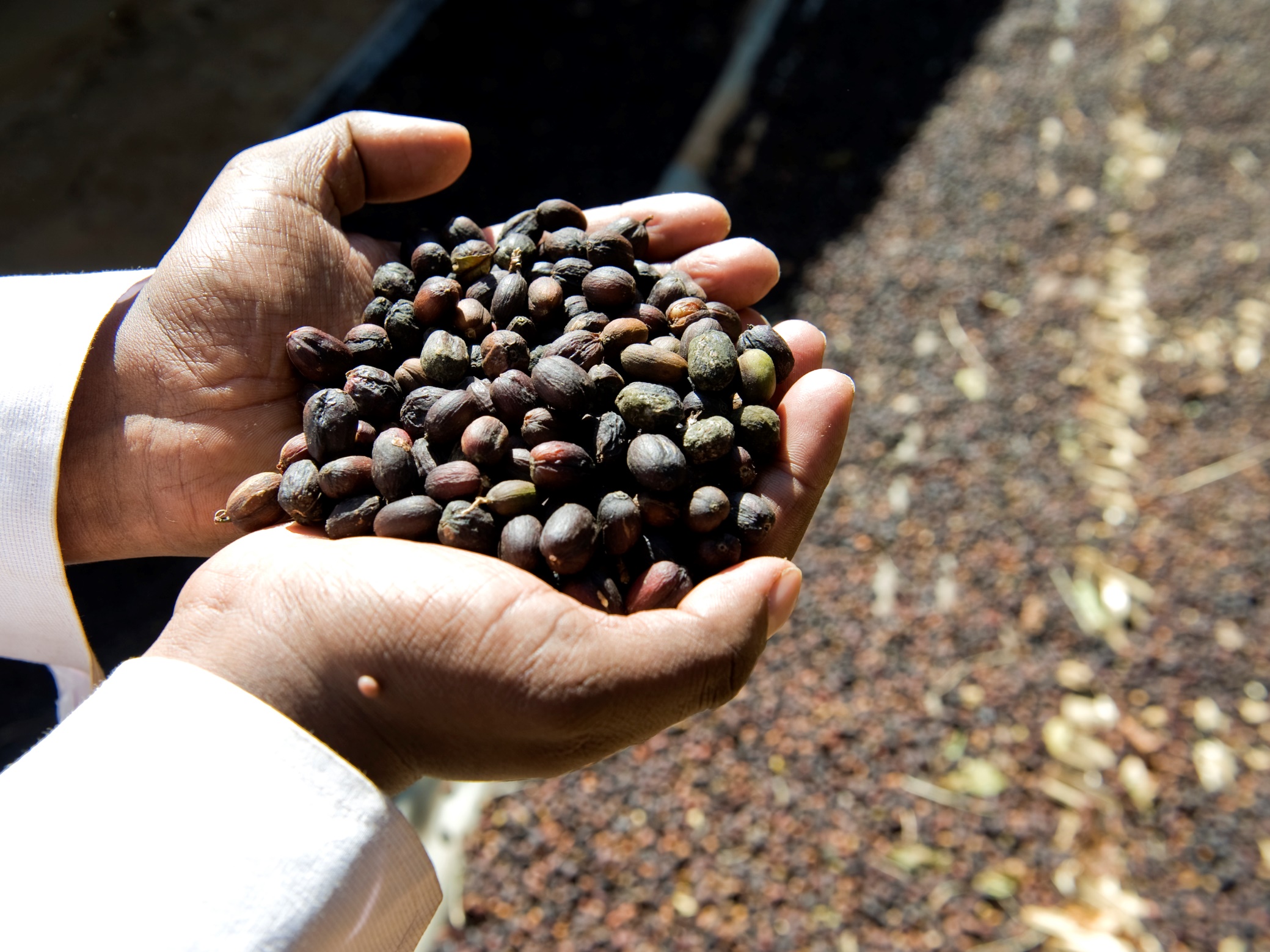 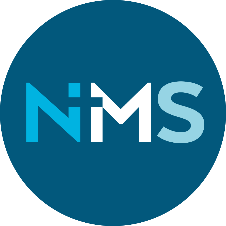 Helt uventet og uten Daitu Nemaras samtykke solgte ektemannen kaffeplantasjen.
Foto: Ole Henrik Kalviknes
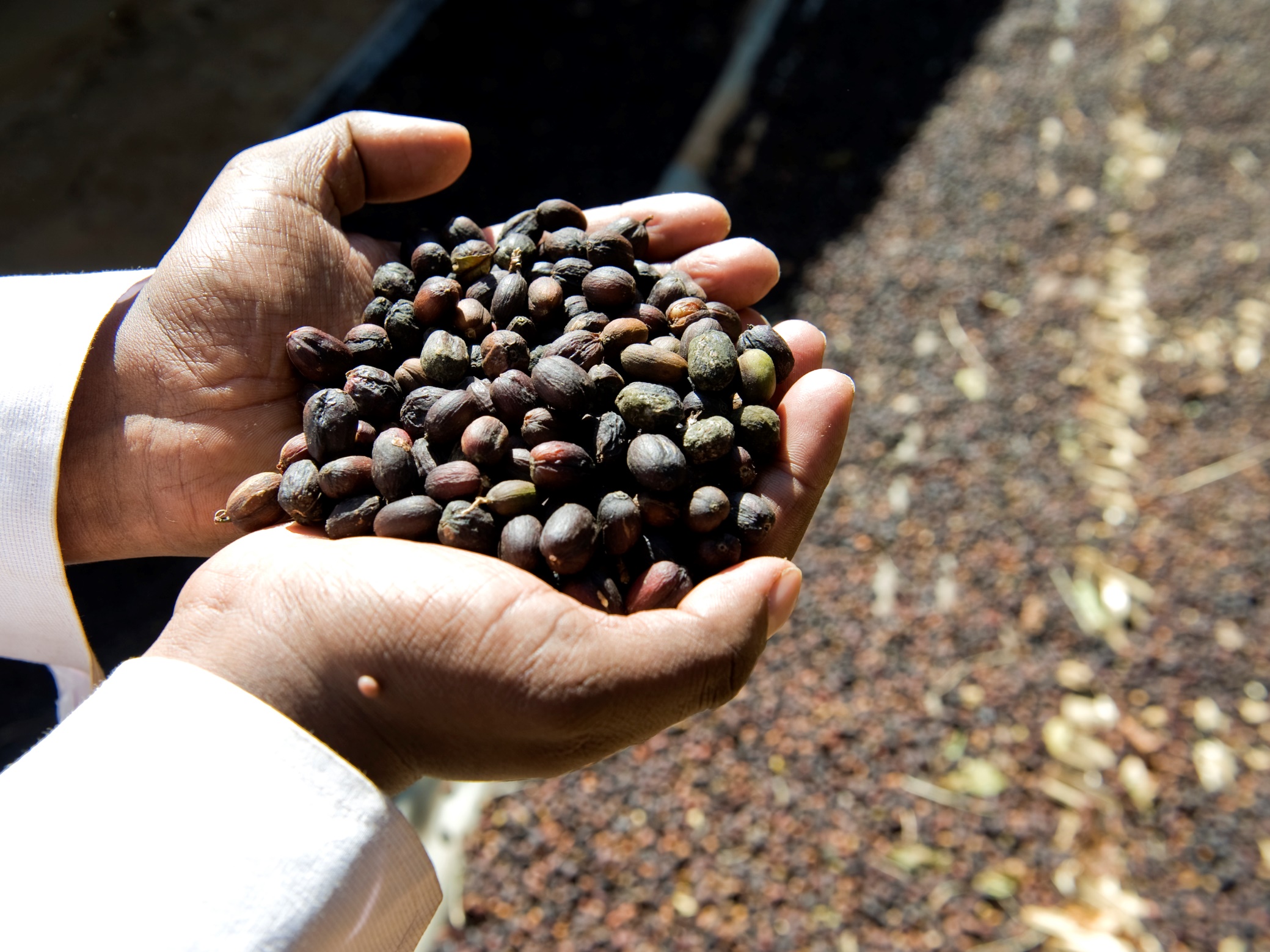 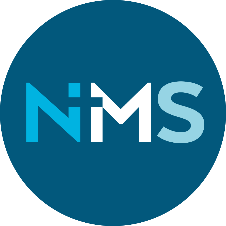 Plantasjen var den eneste bærekraftige ressursen i familien.
Foto: Ole Henrik Kalviknes
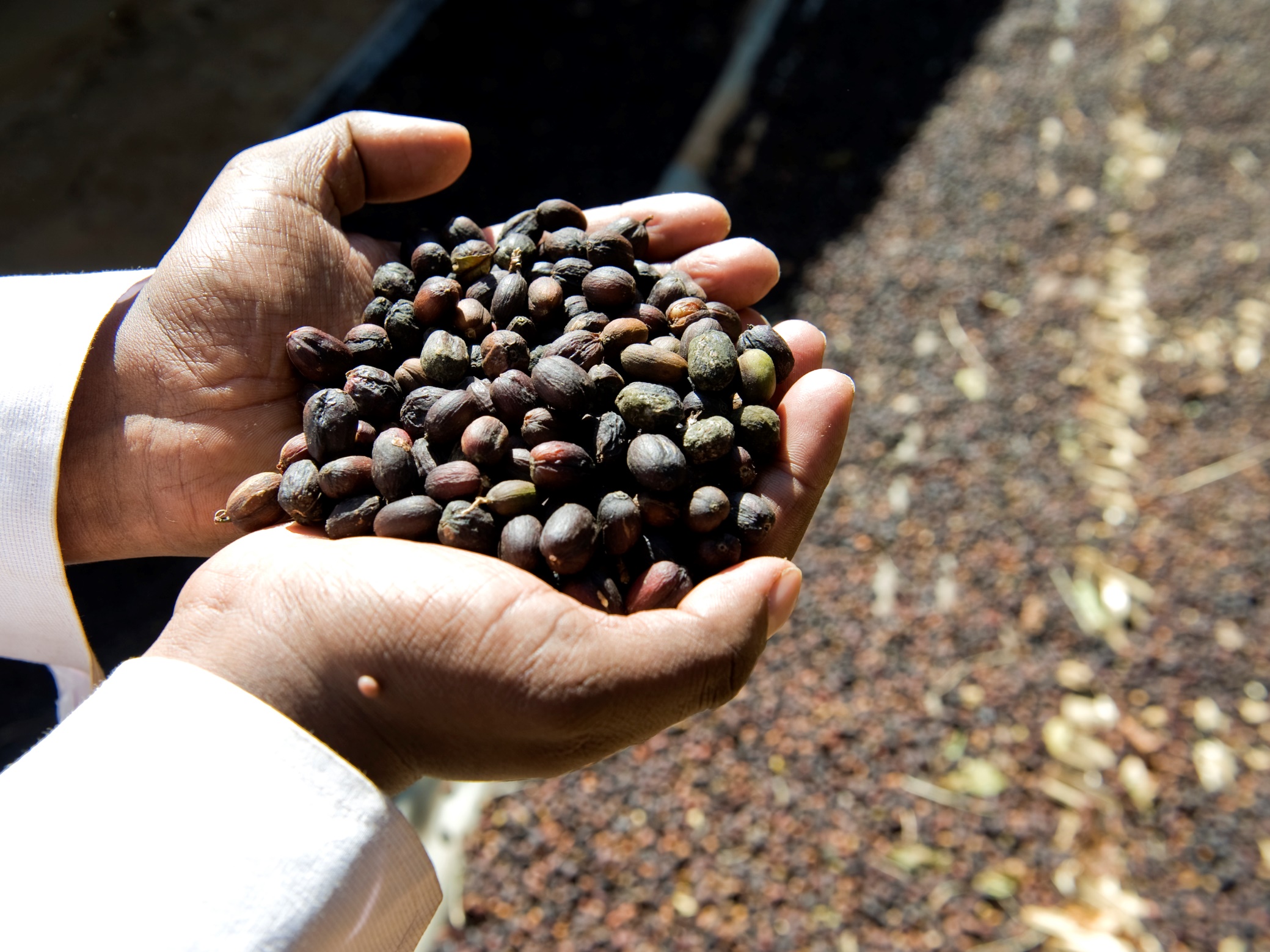 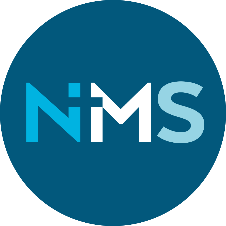 Inntekten skulle han bruke på alkohol.
Foto: Ole Henrik Kalviknes
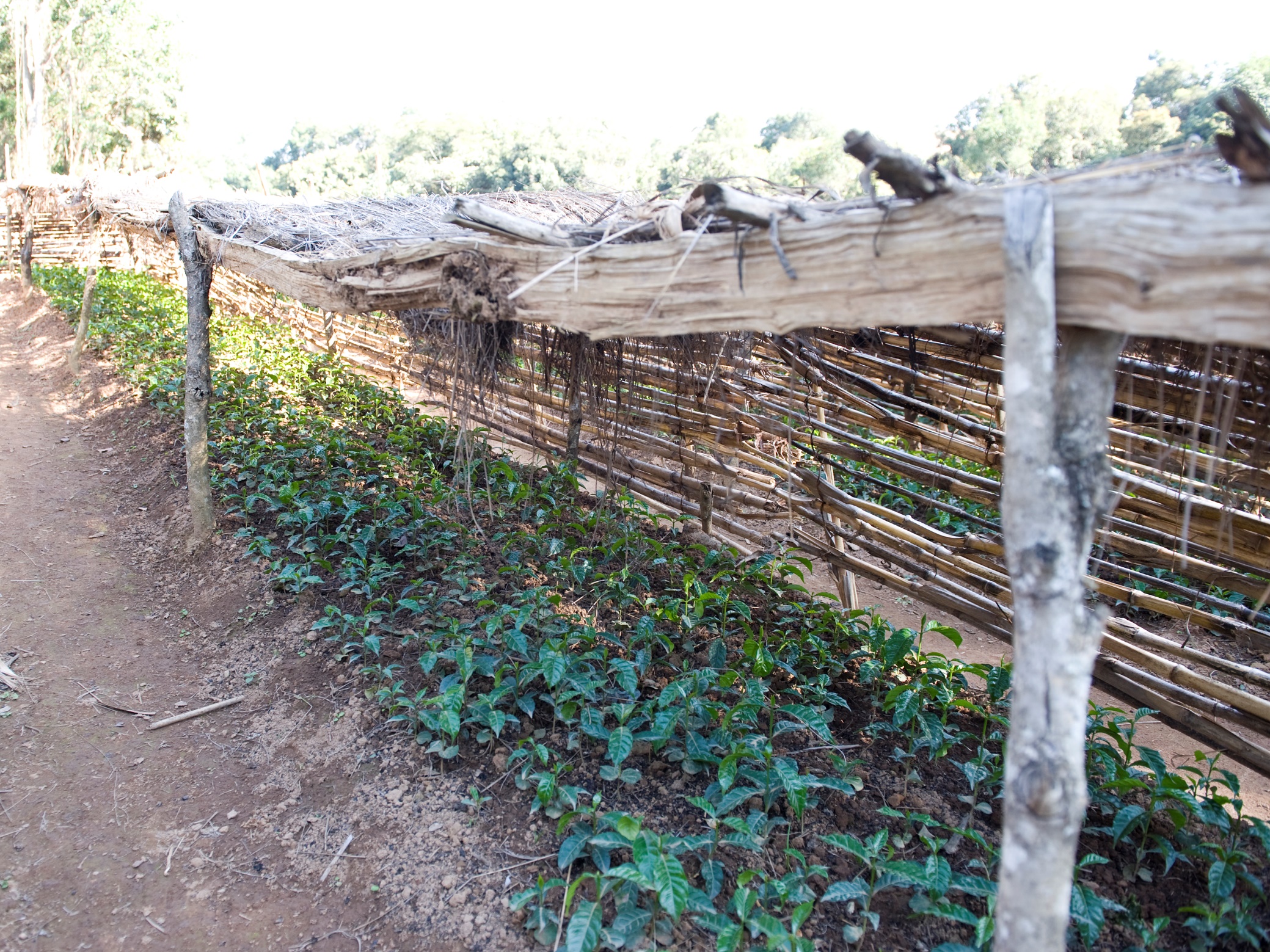 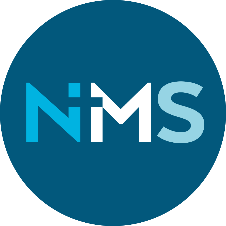 Hvordan skulle hun nå forsørge seg selv, og deres fem barn?
Hun nektet å godta salget.
Foto: Ole Henrik Kalviknes
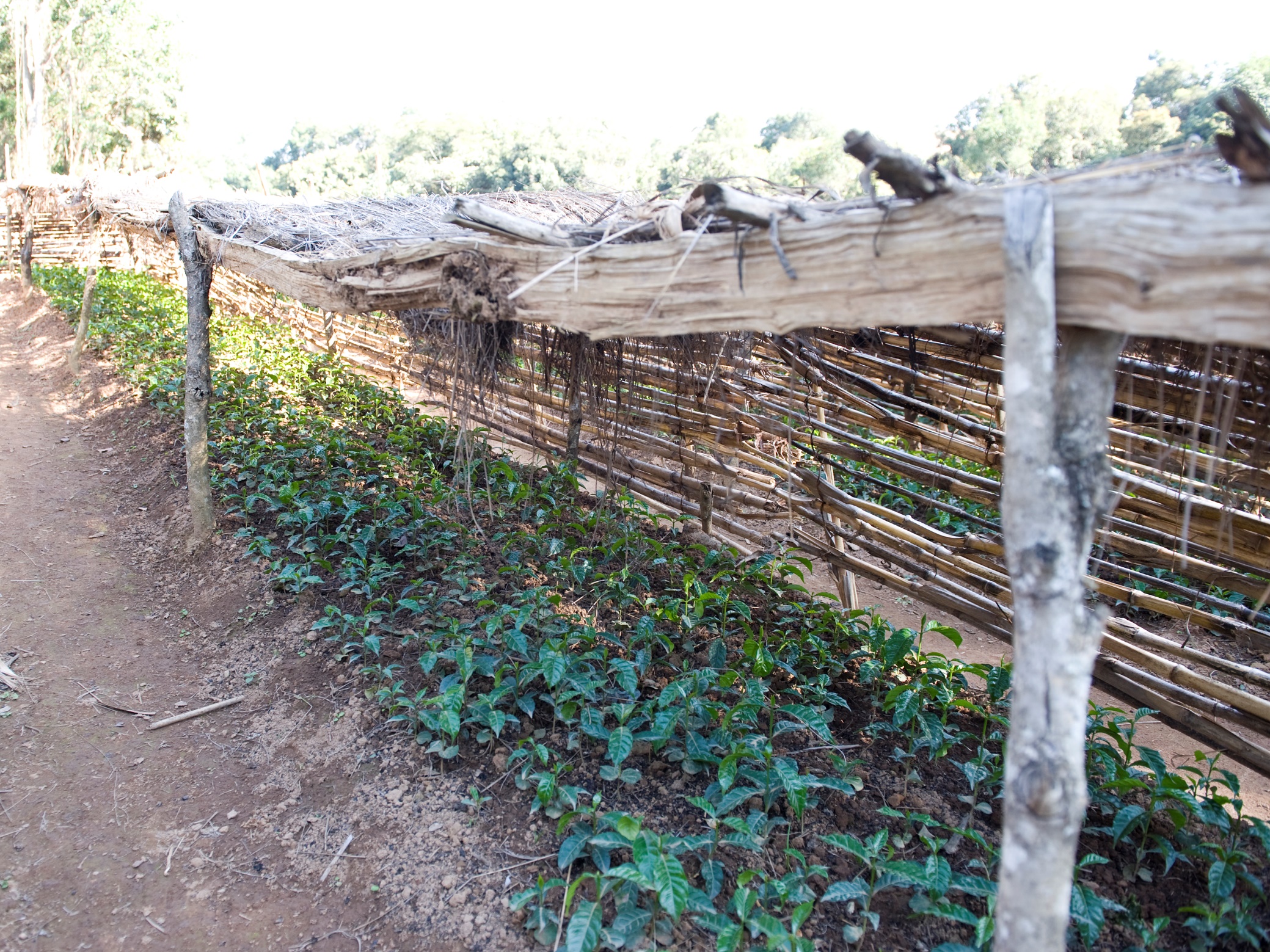 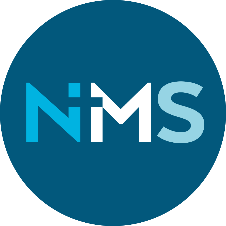 Hvordan skulle hun nå forsørge seg selv, og deres fem barn?
Hun nektet å godta salget.
Foto: Ole Henrik Kalviknes
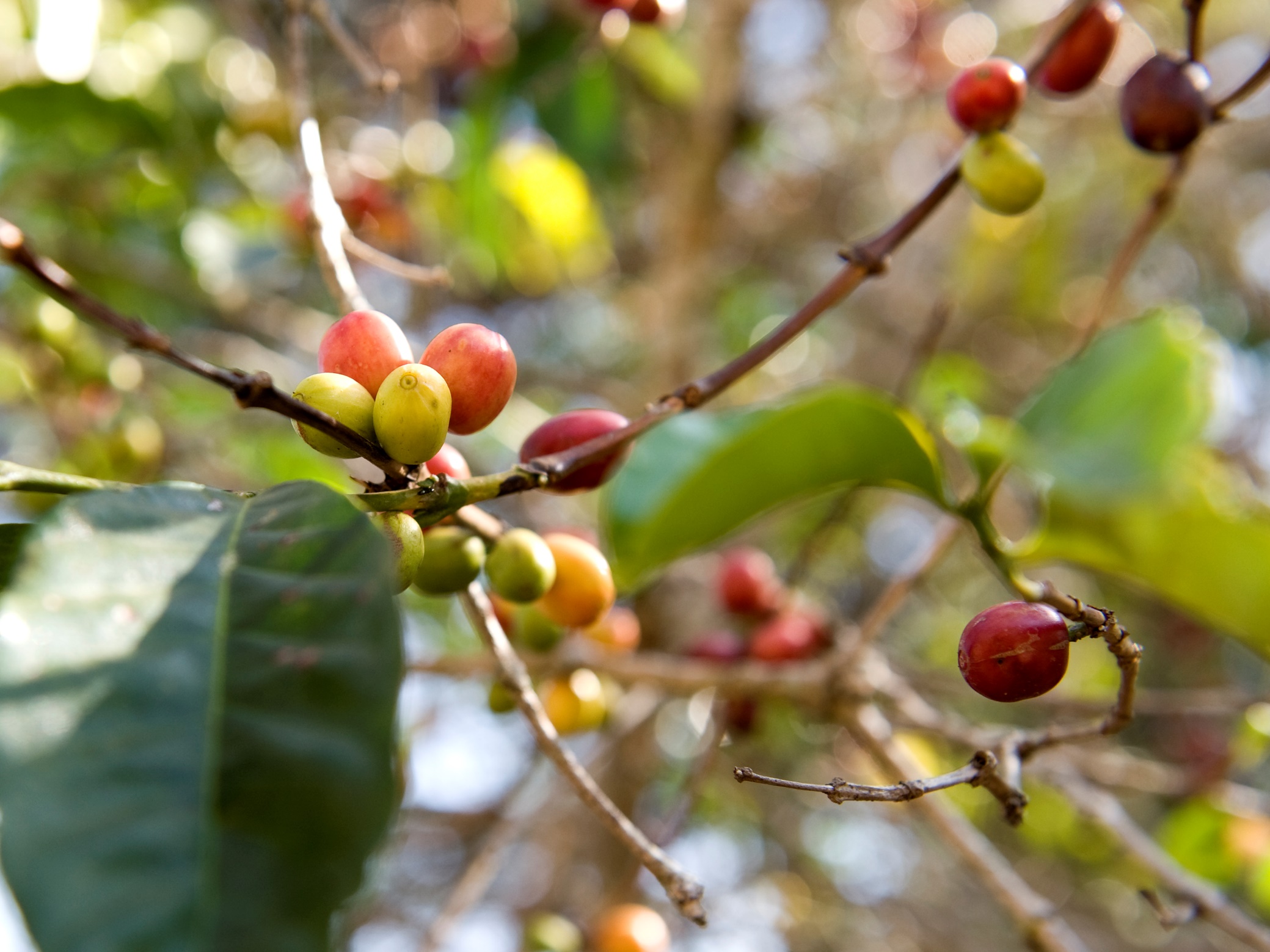 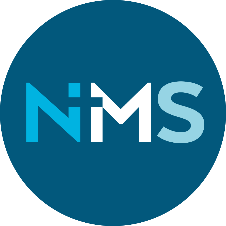 Hun fortsatte å arbeide på plantasjen som om salget ikke hadde hendt.
Foto: Ole Henrik Kalviknes
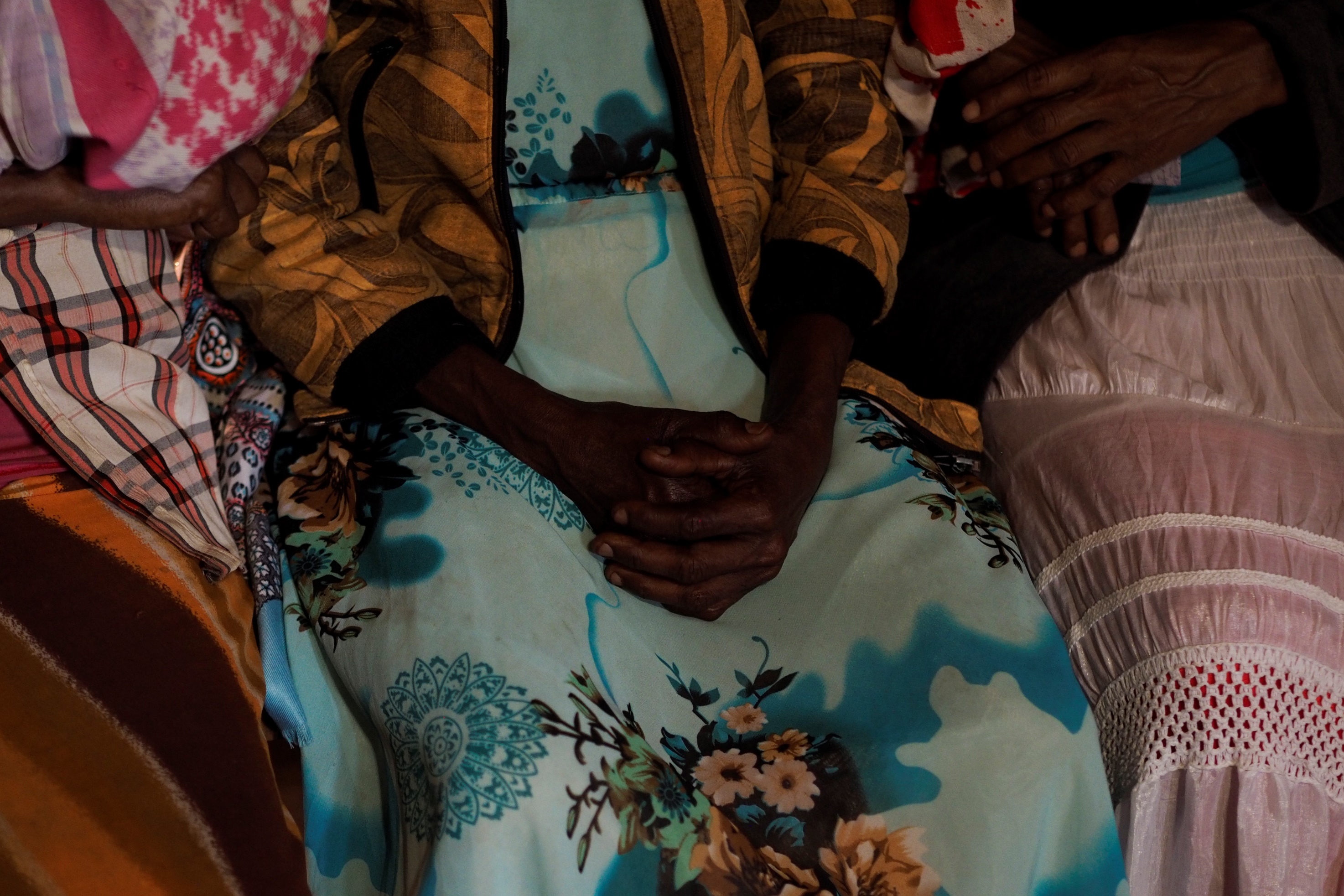 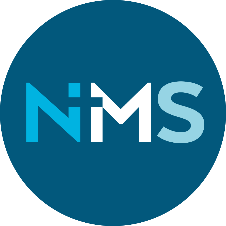 Hun kunne selvsagt ikke fortsette slik lenge uten at kjøperen meldte henne til politiet.
Foto: Dag Rune Sameien
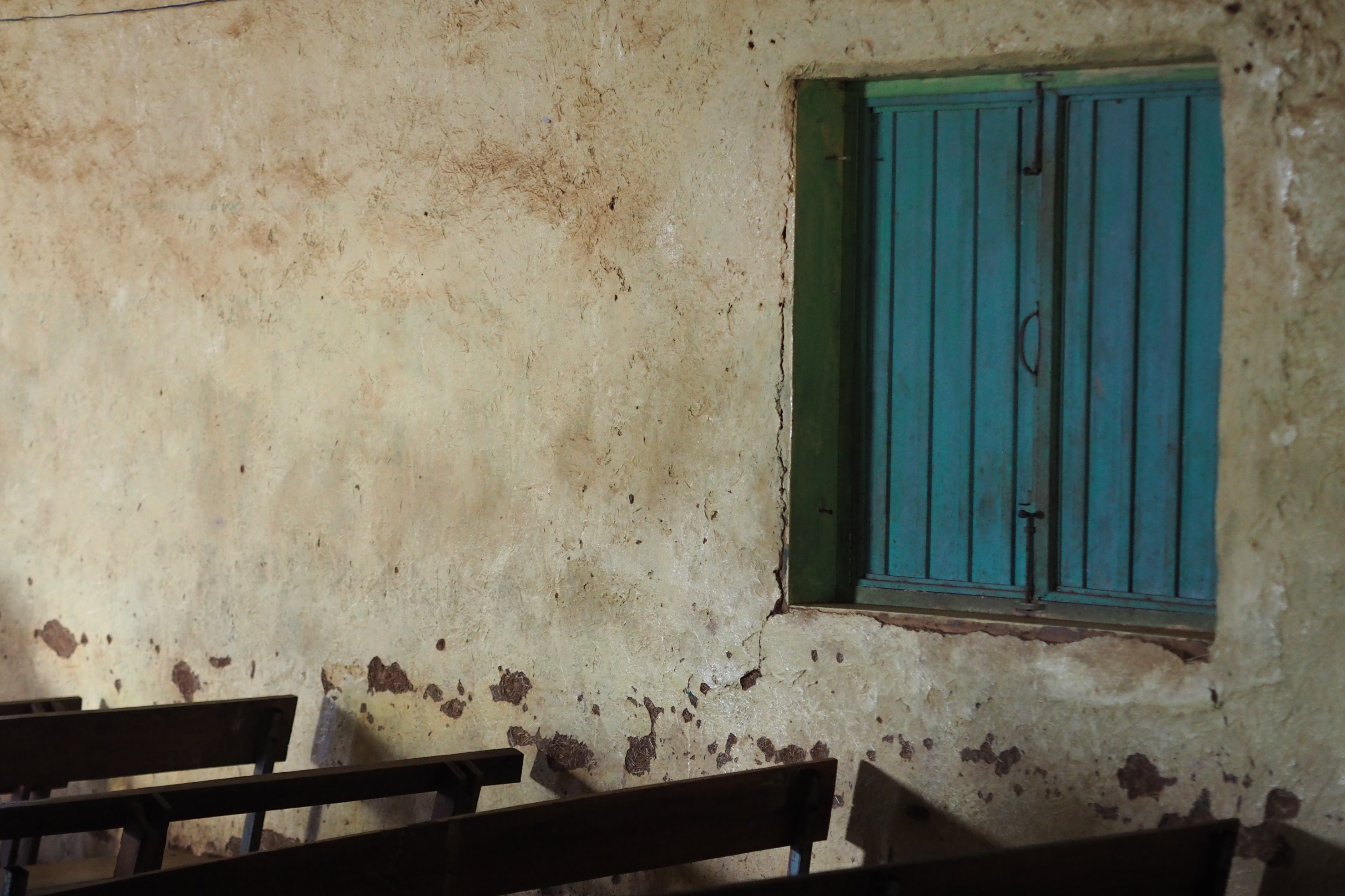 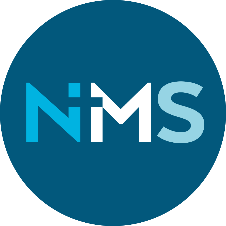 Daitu møtte opp i retten og fortalte hvordan hun hadde mistet plantasjen fordi mannen hadde solgt den uten 
hennes samtykke.
Foto: Dag Rune Sameien
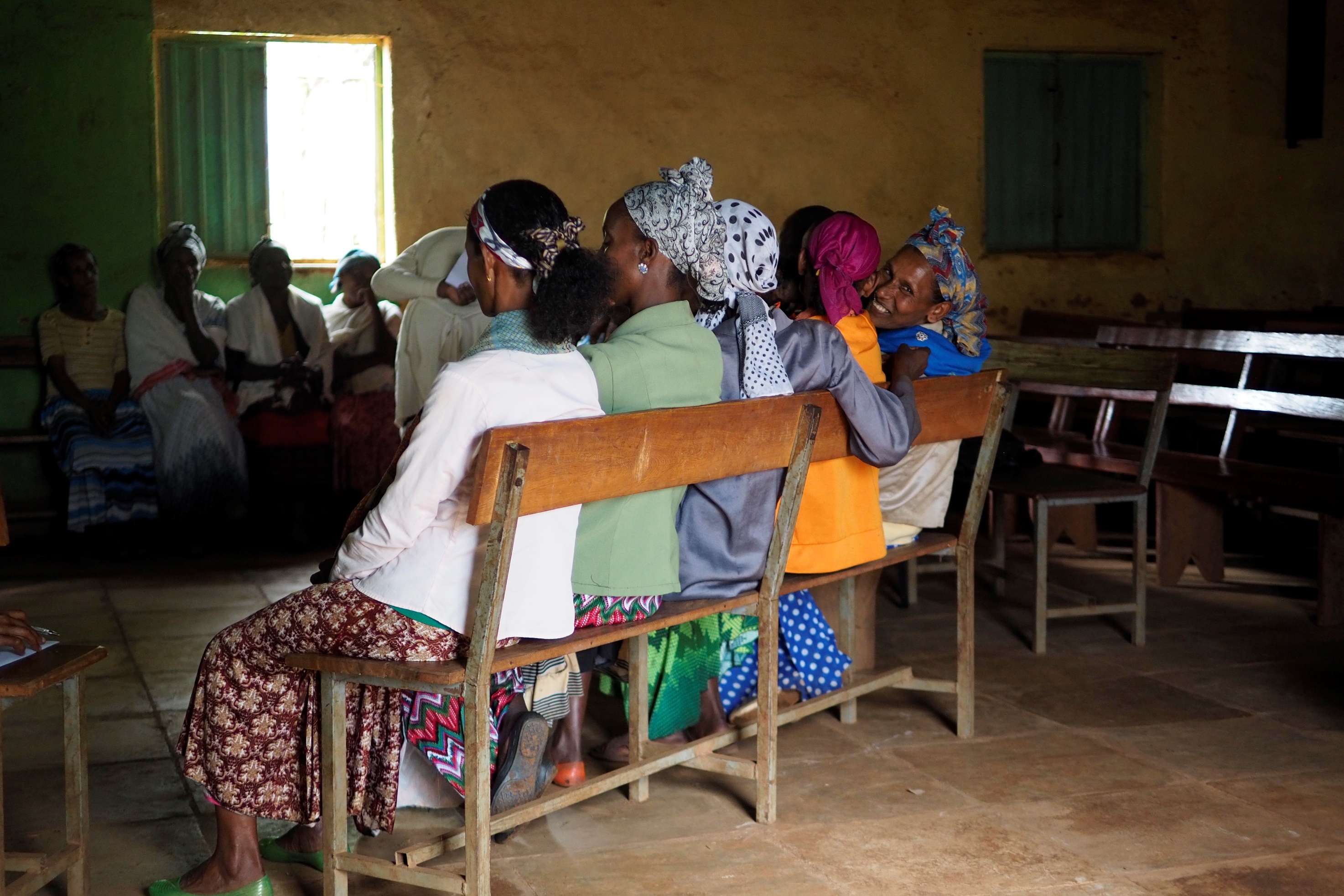 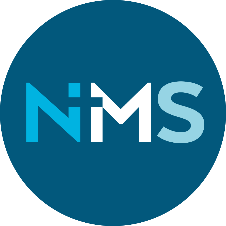 Ifølge etiopisk lov 
er ikke salg av land gyldig uten 
begge ektefellers samtykke.
Foto: Dag Rune Sameien
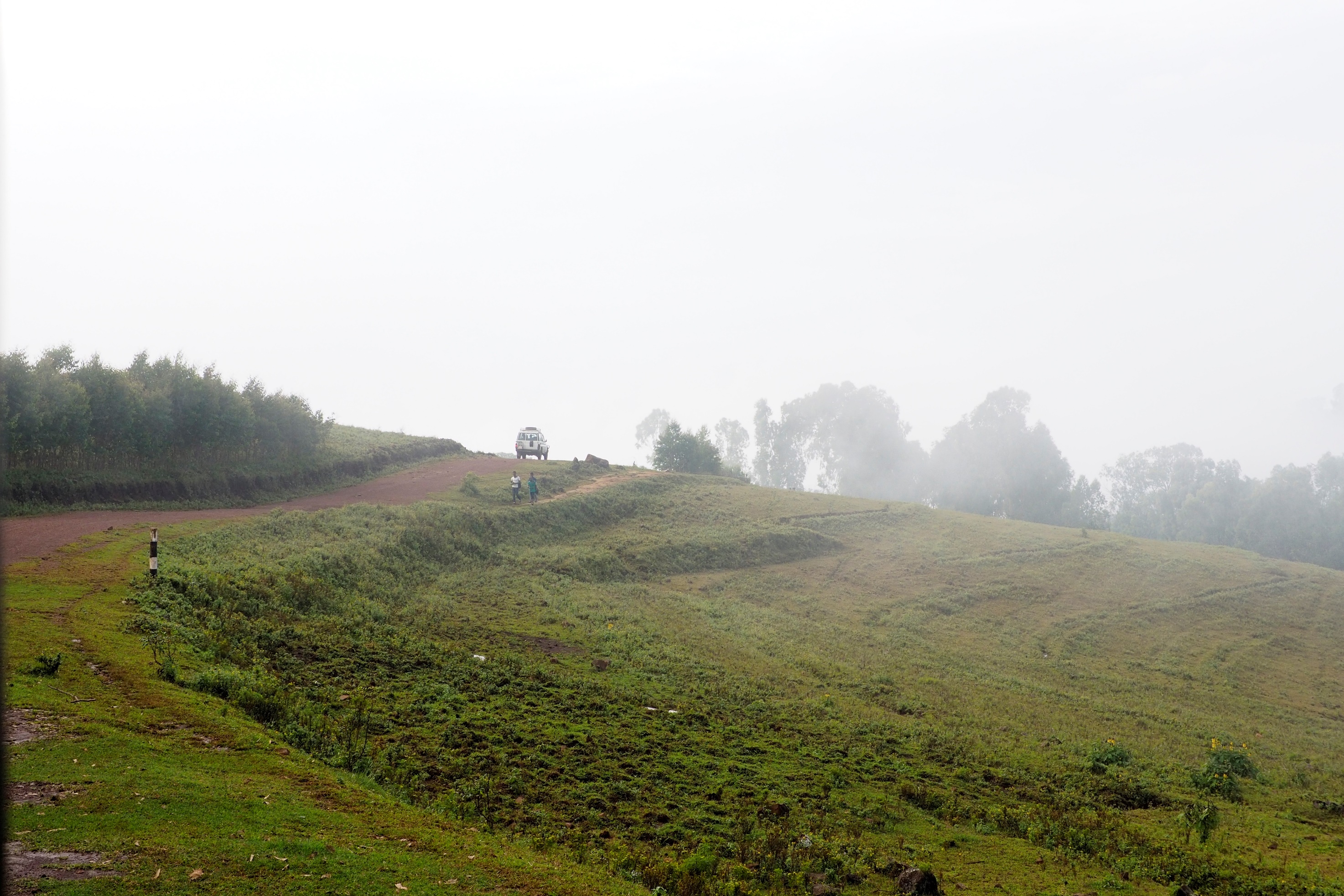 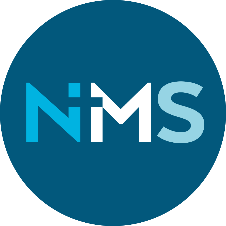 Hun hadde selv aldri ønsket å selge, og ville nå kreve landet tilbake.
Foto: Dag Rune Sameien
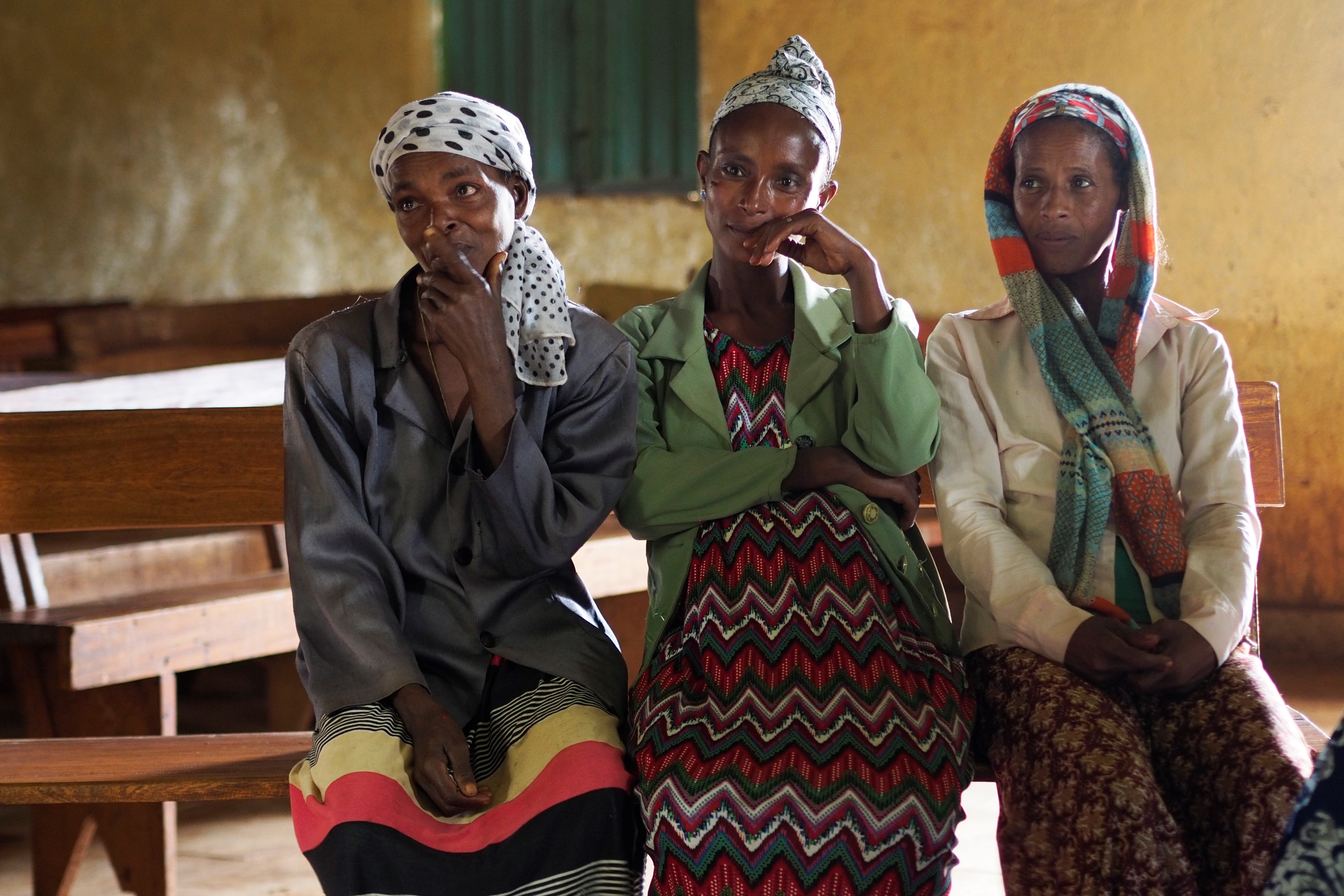 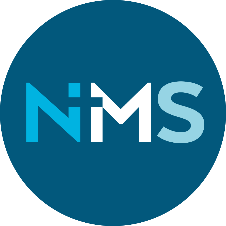 Selvhjelpsgruppen har gitt henne selvtillit og mot til å stå opp for seg selv, og til og med kreve sine rettigheter som ektefelle.
Foto: Dag Rune Sameien
Daitu er kvinnen midten
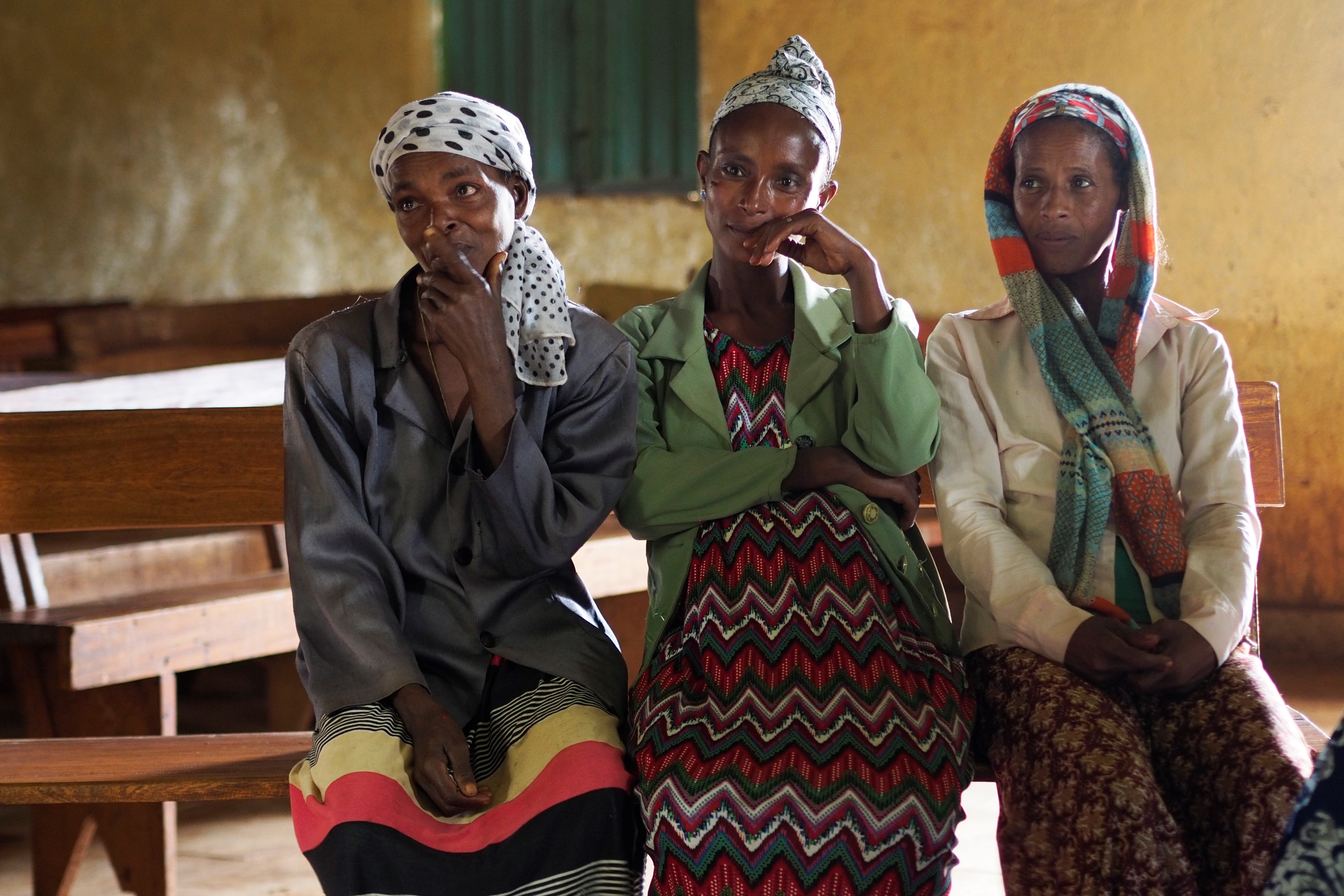 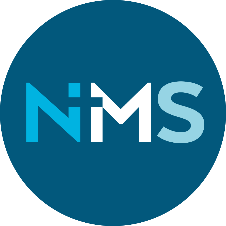 Foto: Dag Rune Sameien
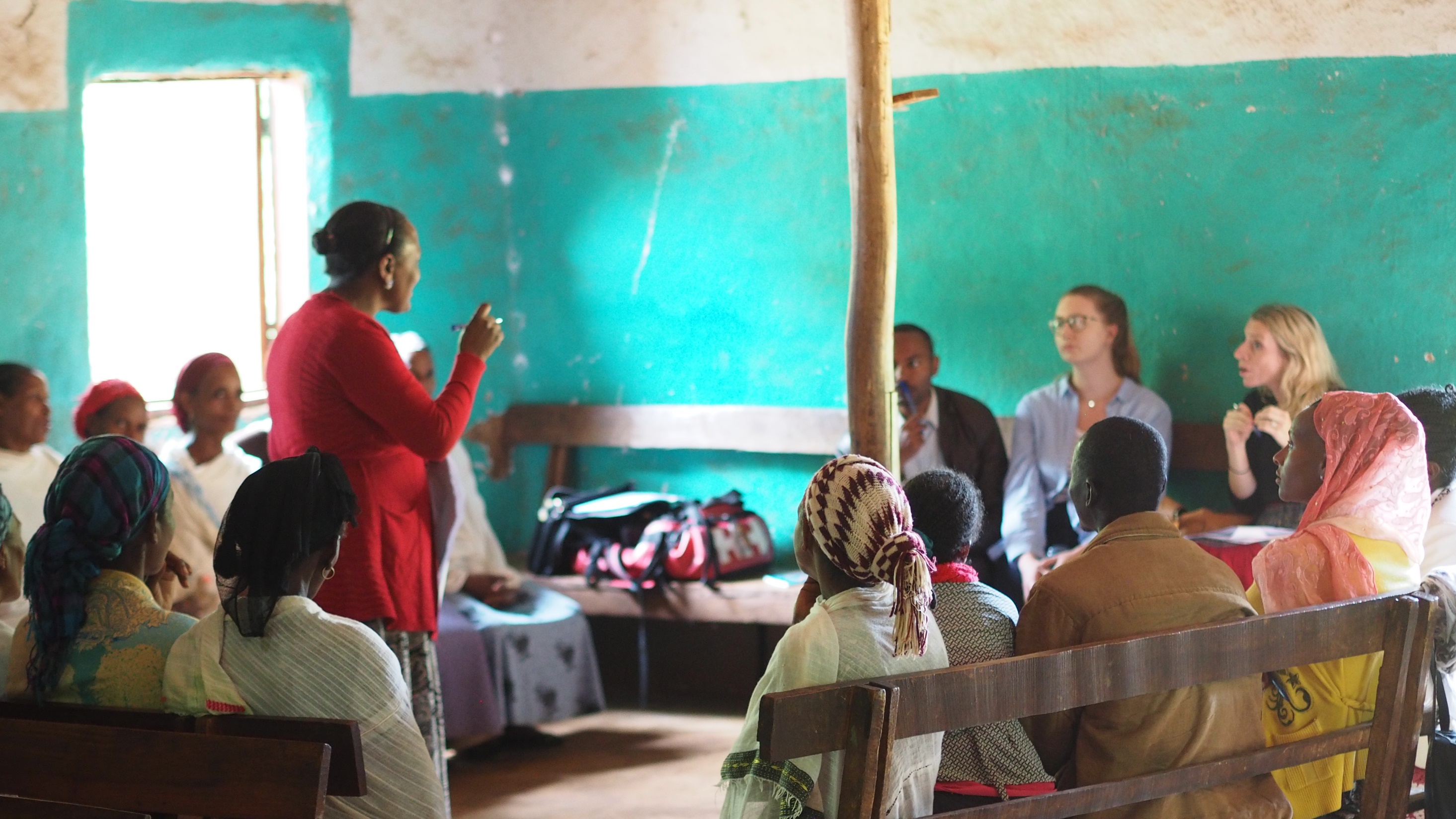 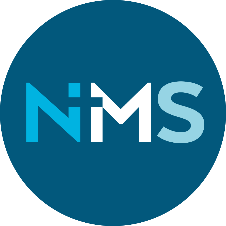 Men læring er ikke nok, en må også ha mot og selvtillit til å handle.
Foto: Dag Rune Sameien
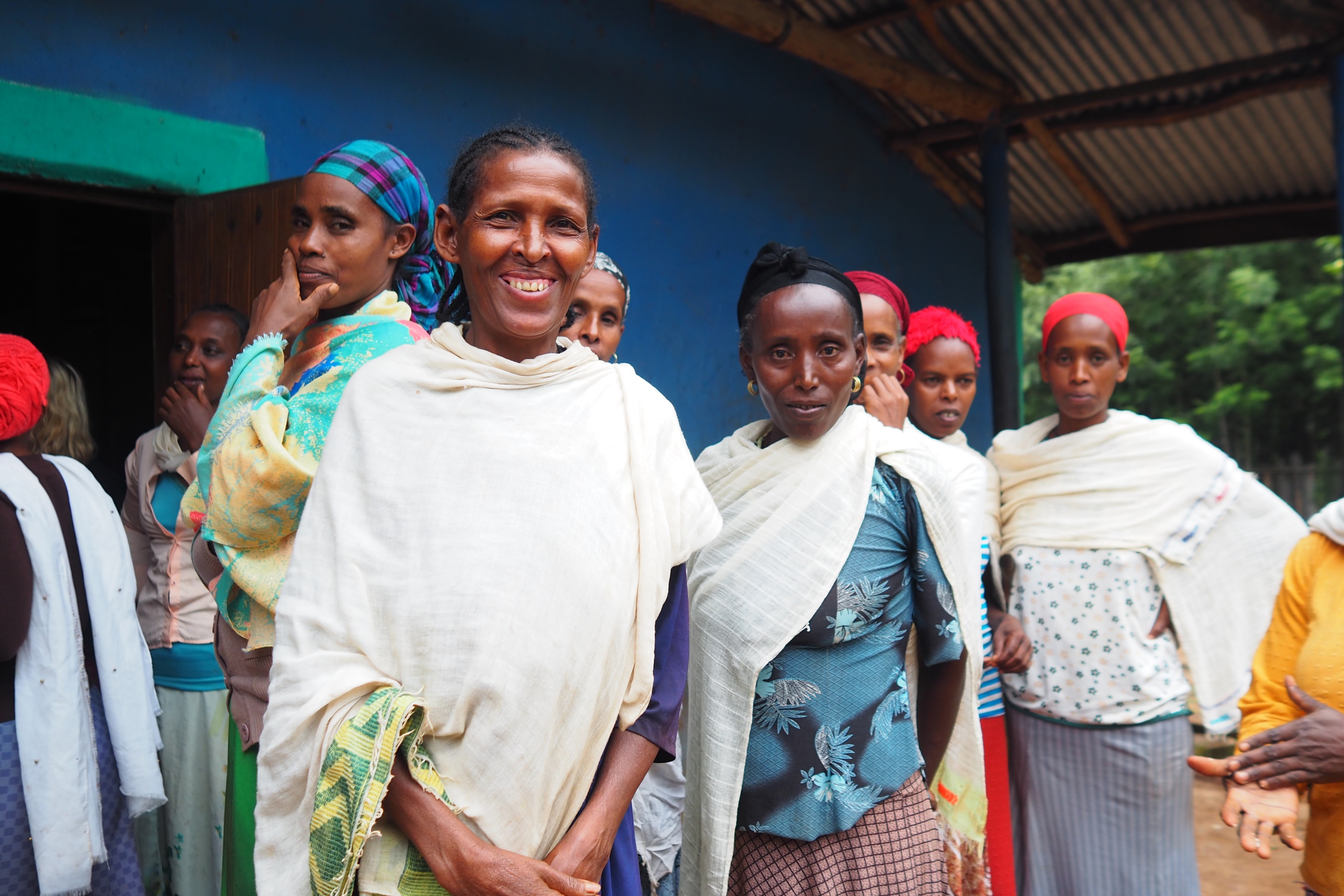 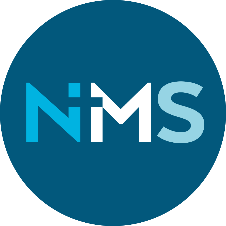 Fellesskapet i selvhjelpsgruppene, både det sosiale og åndelige, bidrar nettopp til dette, og er derfor avgjørende for at forandring kan finne sted.
Foto: Dag Rune Sameien
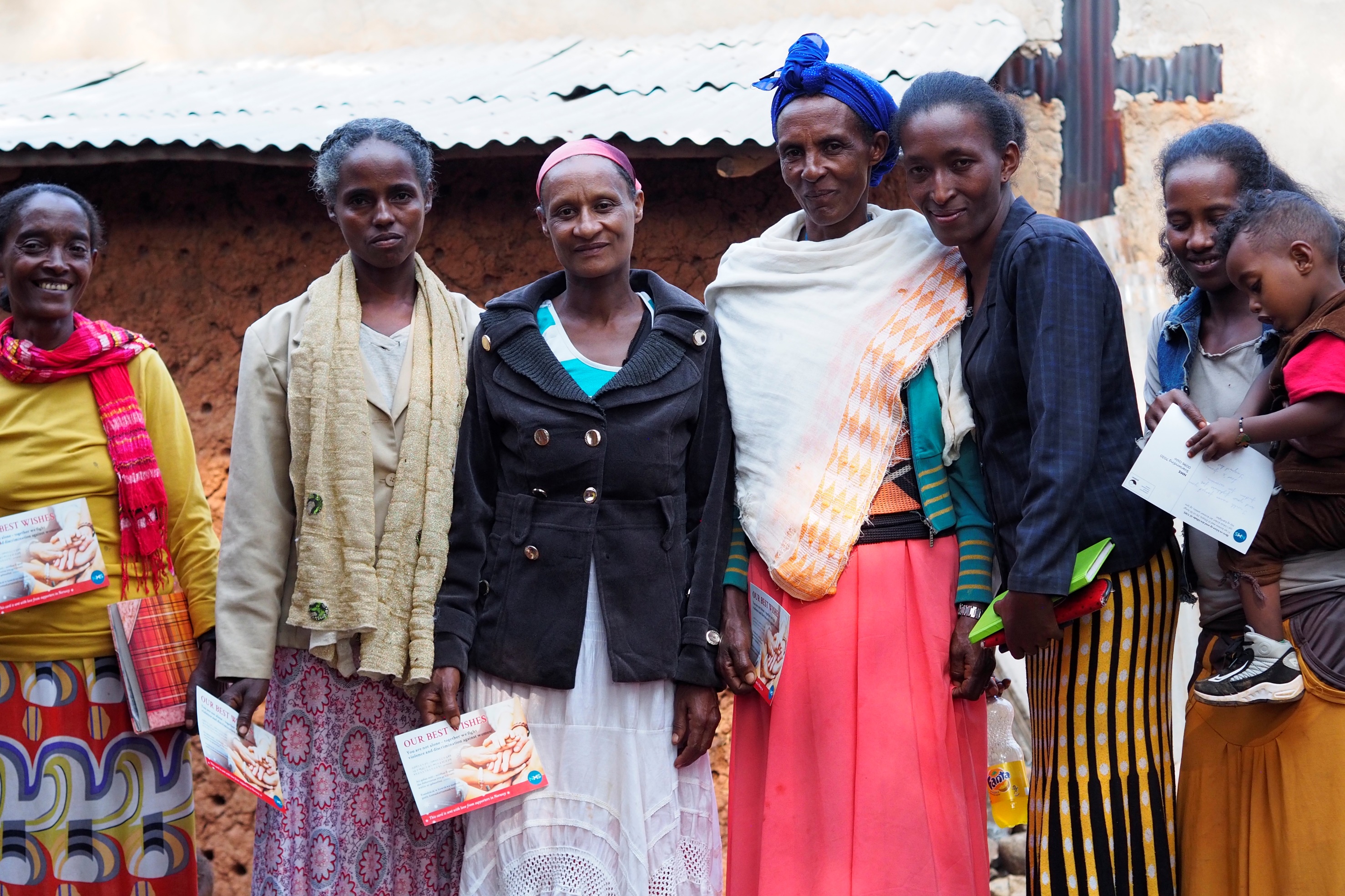 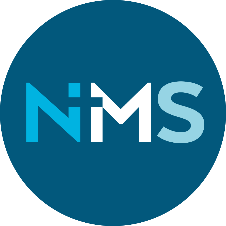 Historien viser at gruppen bidrar til å myndig-gjør kvinner til å kreve sine rettigheter slik 
at de kan få bedre liv og styrke sine familier
Foto: Dag Rune Sameien
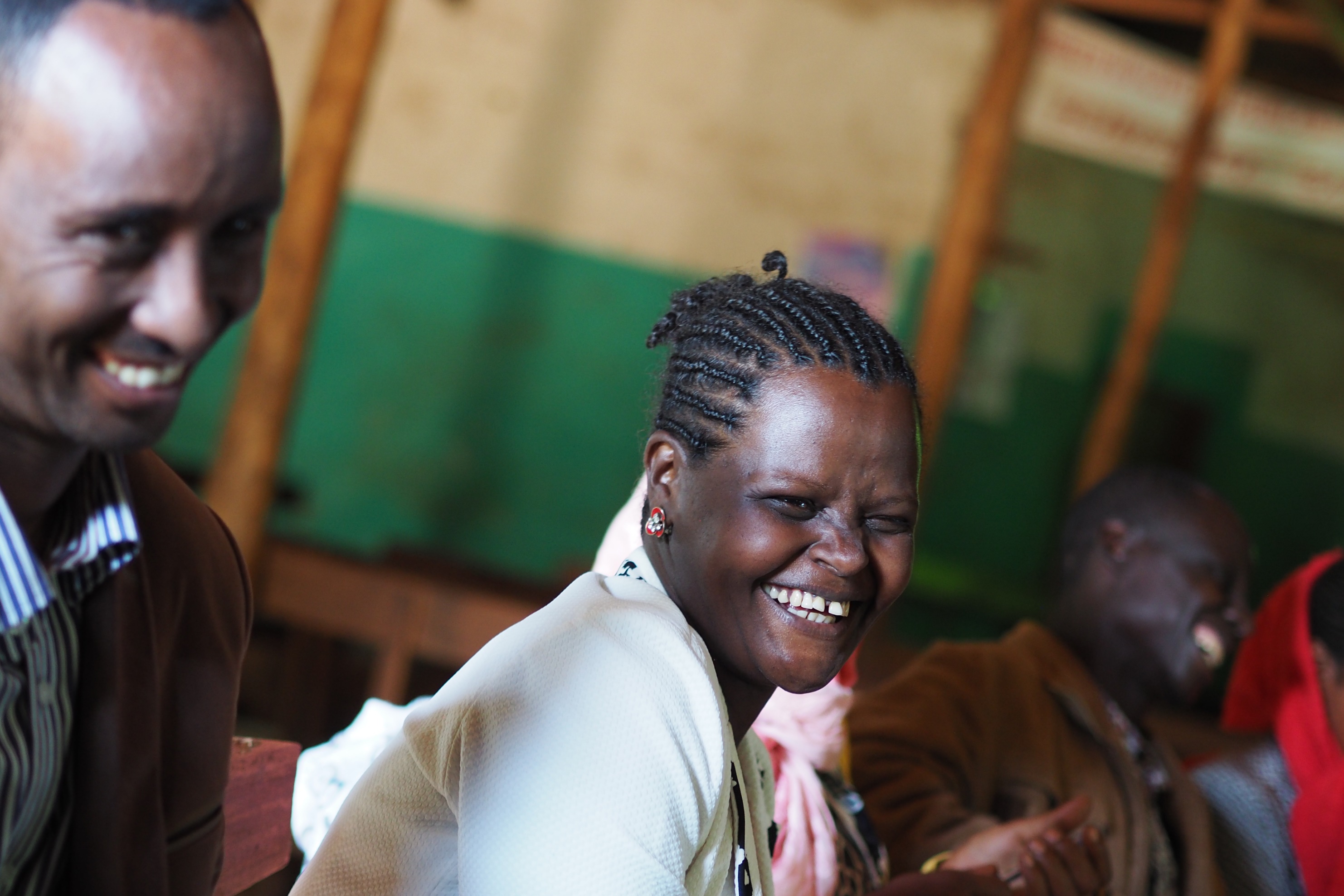 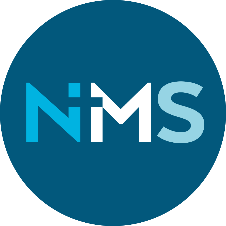 Sammen 
forandrer 
vi verden
Foto: Dag Rune Sameien